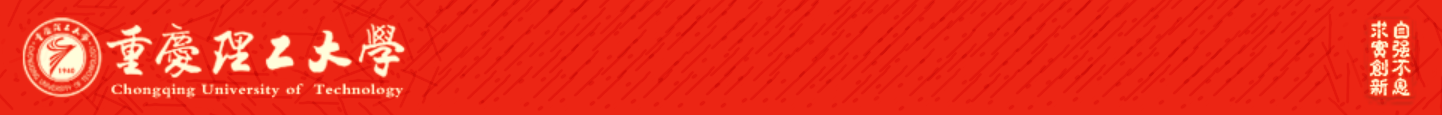 Chongqing University of Technology
ATAI
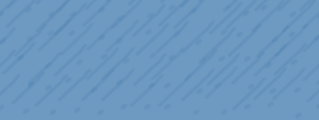 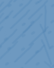 Advanced Technique of Artificial  Intelligence
Chongqing University of Technology
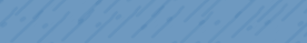 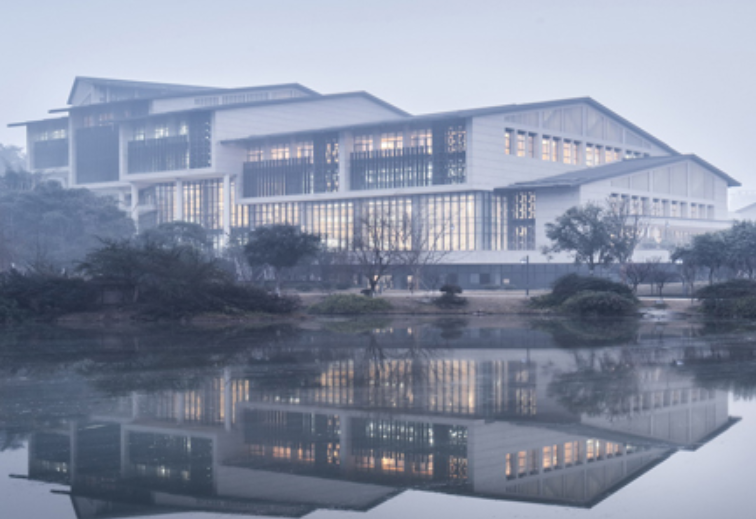 强化学习工作进展
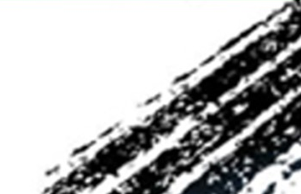 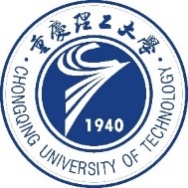 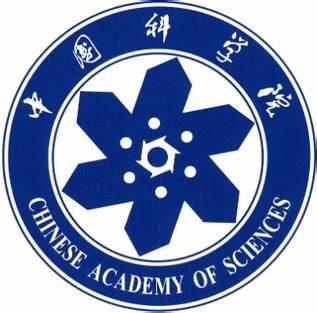 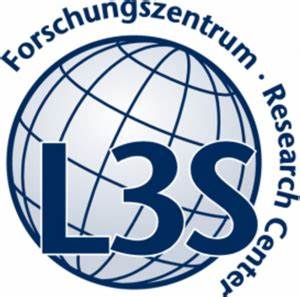 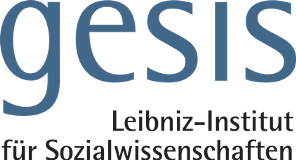 Hongyang Song
1
[Speaker Notes: songhongyang]
强化学习
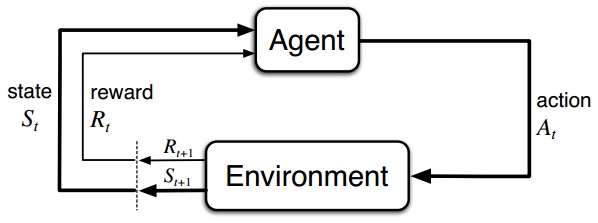 Agent: 学习的主体
Action: Agent根据观察环境,得到的可以执行的操作
State: Agent所能感知的环境的状态
Reward: Environment返回的奖励
Policy: Agent根据策略选择执行的Action
CartPole-v0 : openAI gym用于开发和比较强化学习算法的工具包

通过调用其接口,可以得到小车所处的状态和木棍的倾斜程度, 用以判断是否结束游戏
强化学习
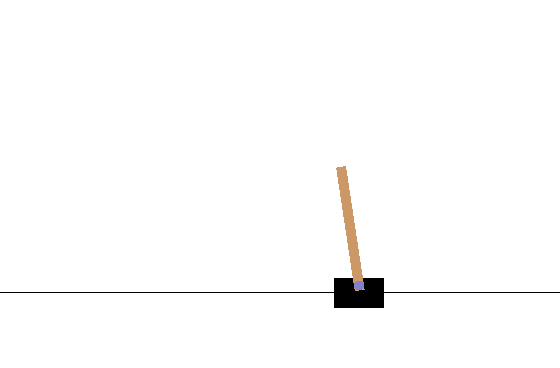 可以看一个游戏的例子进行理解
Agent: 黑色小车
Environment: 整个游戏是所处的环境
Action: 左移(left)和右移(right)
State: 小车所处的位置,小车上的木棍的倾斜角度
Reward: 游戏持续时间
Policy: 对Action进行决策
折扣奖励:
强化学习 Policy Gradient:
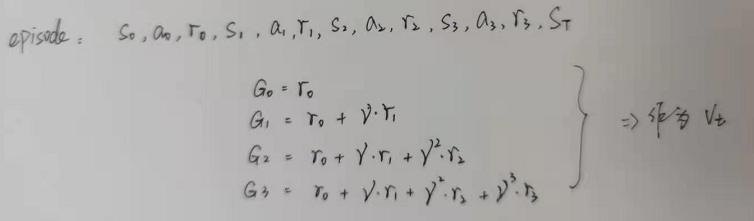 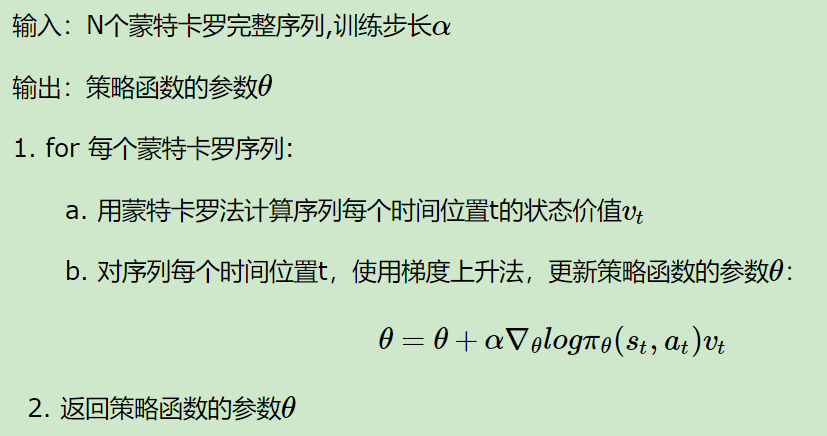 [Speaker Notes: 是按抽样调查法求取统计值来推定未知特性量的计算方法]
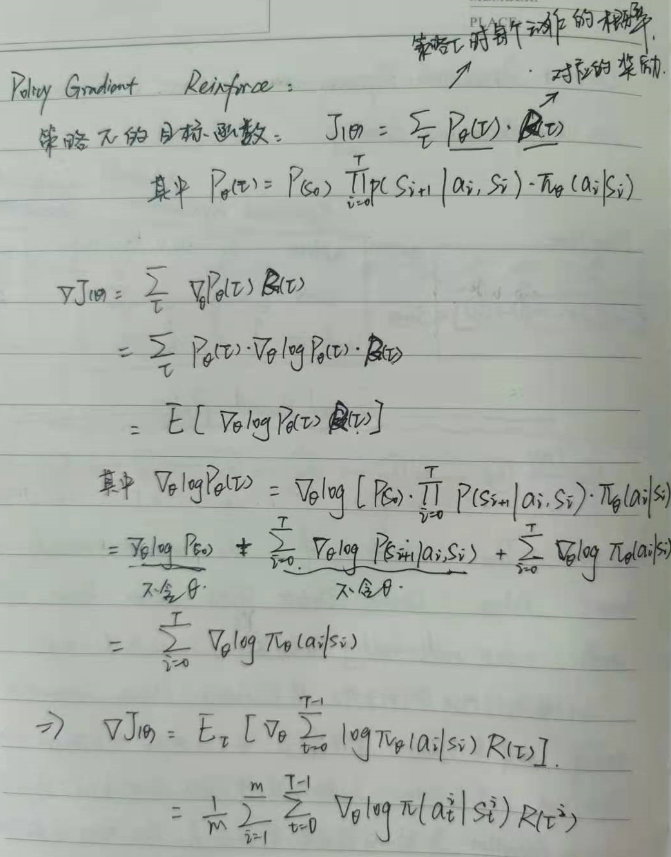 强化学习 Policy Gradient:
强化学习 Policy Gradient:
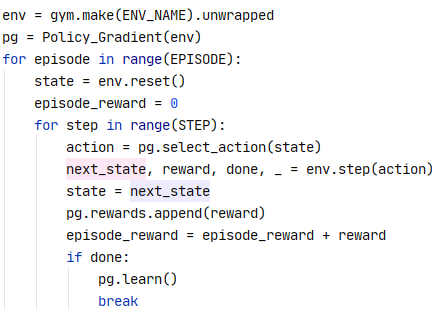 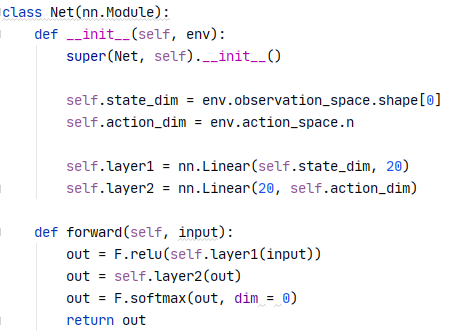 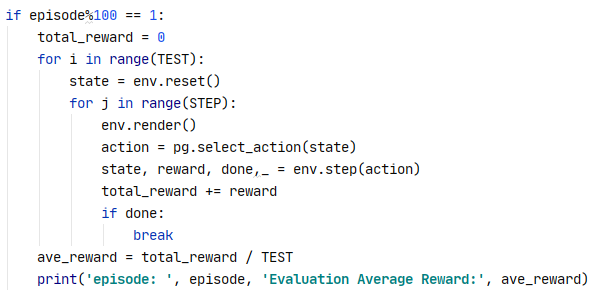 强化学习 Policy Gradient:
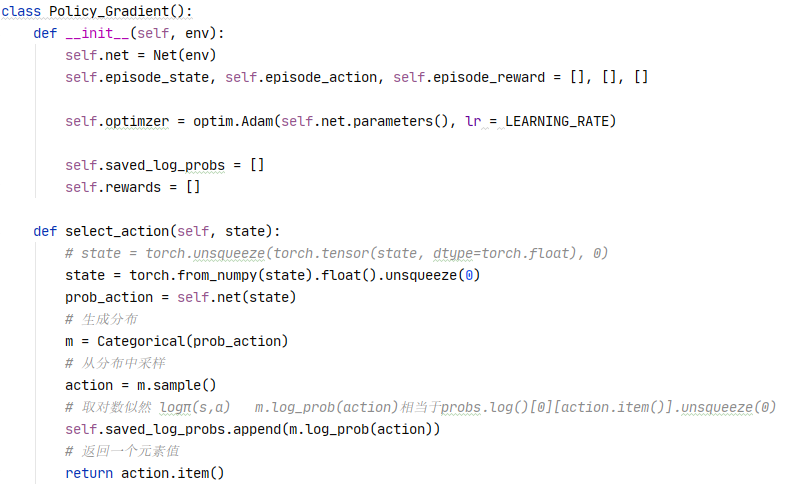 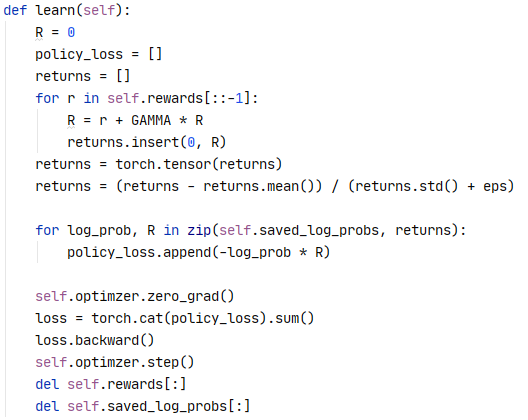 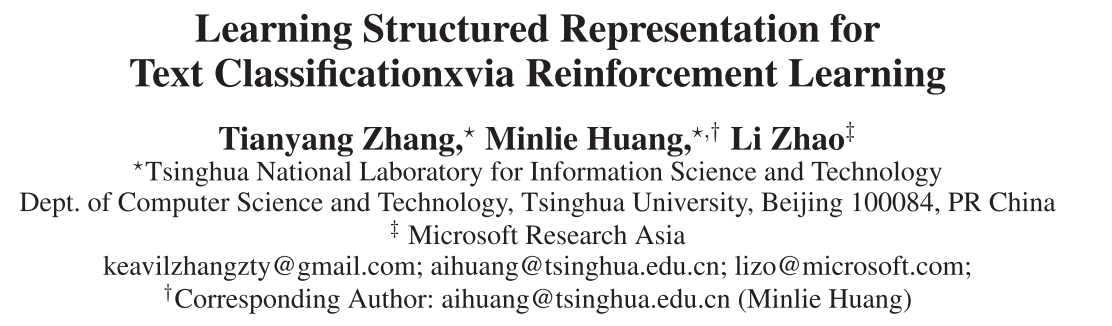 AAAI_2018
Tensorflow: https://github.com/keavil/AAAI18-code
[Speaker Notes: AAAI_2018]
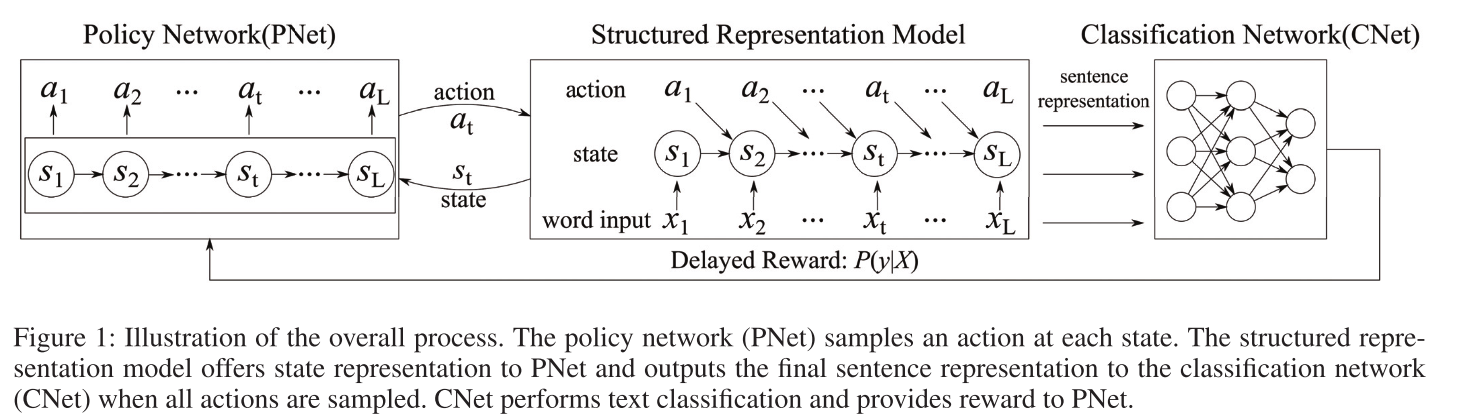 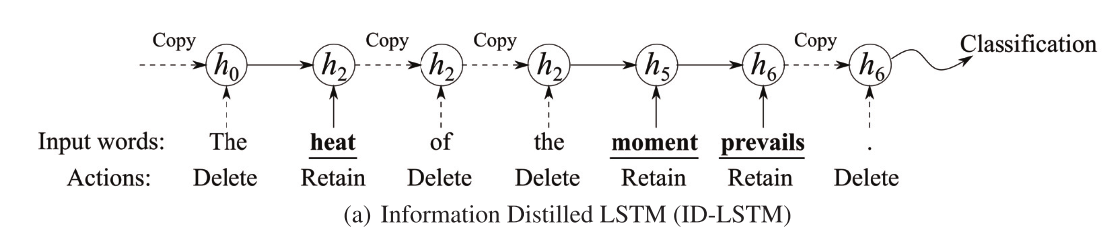 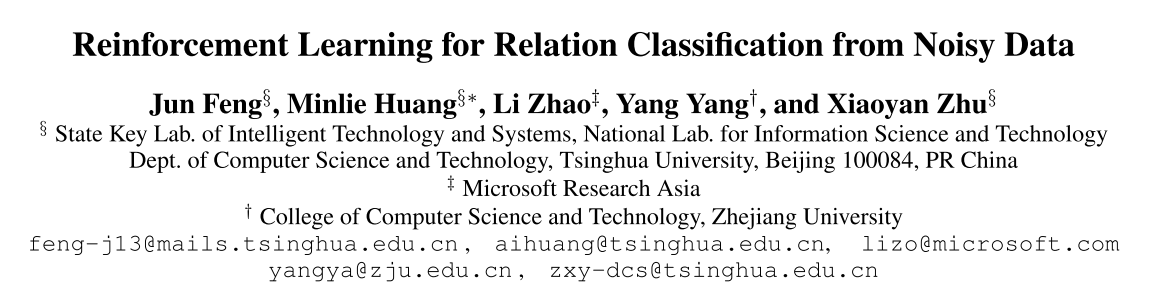 AAAI_2018
Tensorflow: https://github.com/xuyanfu/TensorFlow_RLRE
Pytorch: https://github.com/Molin-L/RLRC
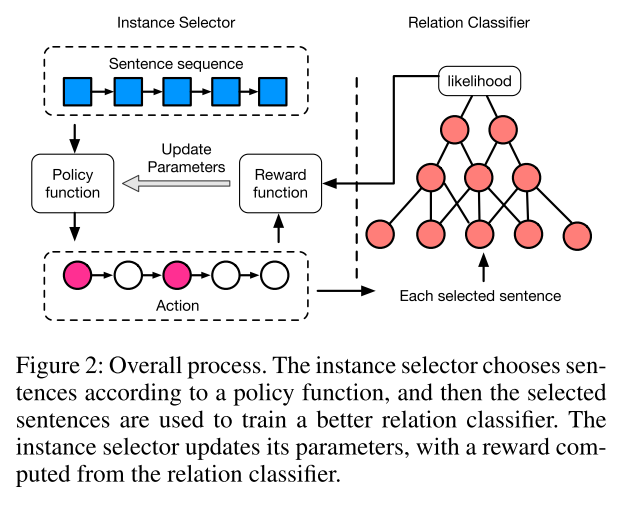 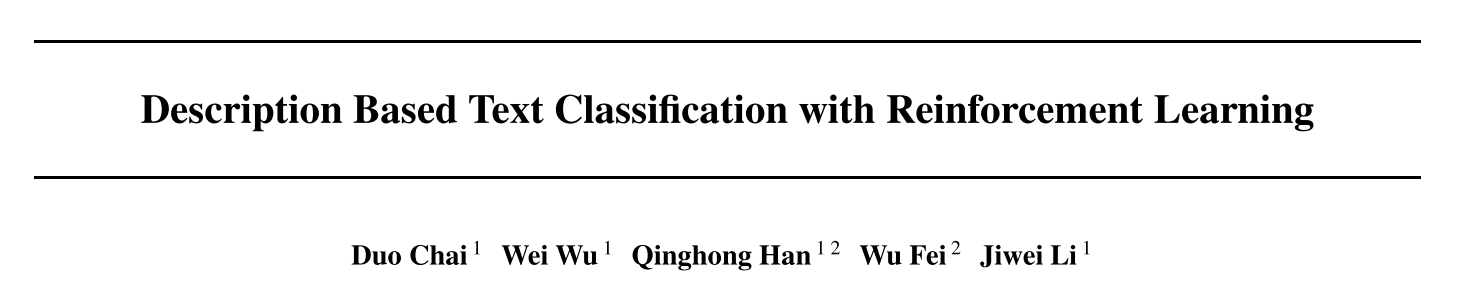 ICML_2020
[Speaker Notes: ICML_2020]
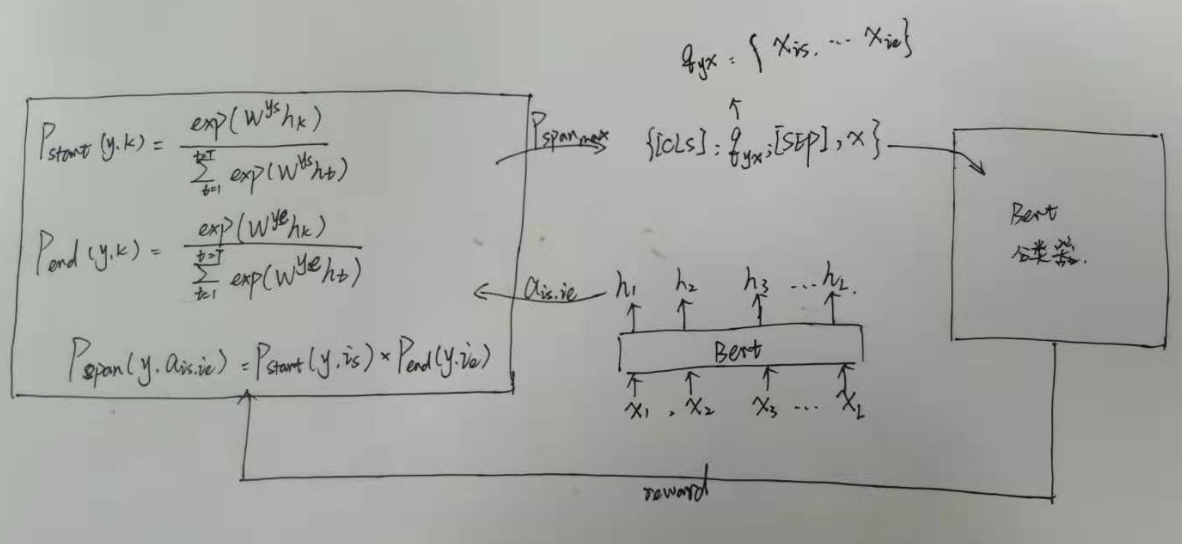 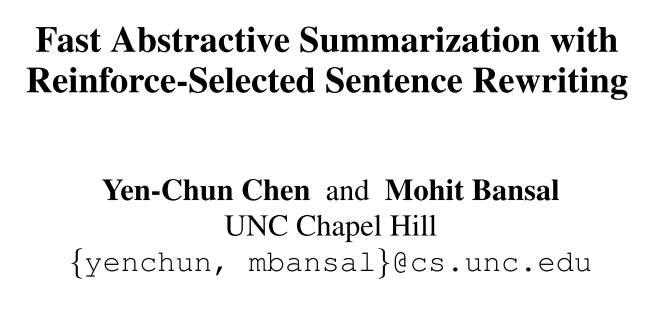 ACL_2018
https://github.com/ChenRocks/fast_abs_rl
[Speaker Notes: ACL_2018]
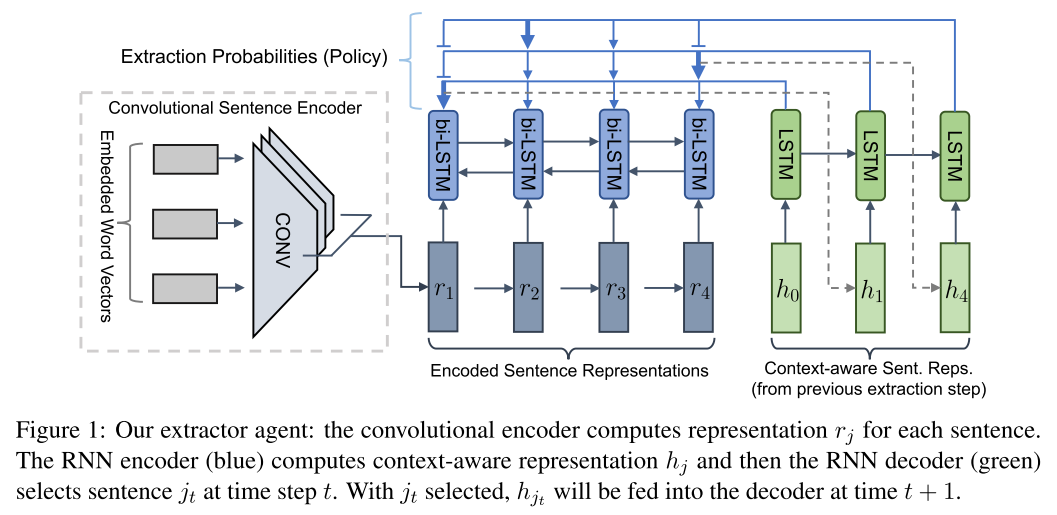 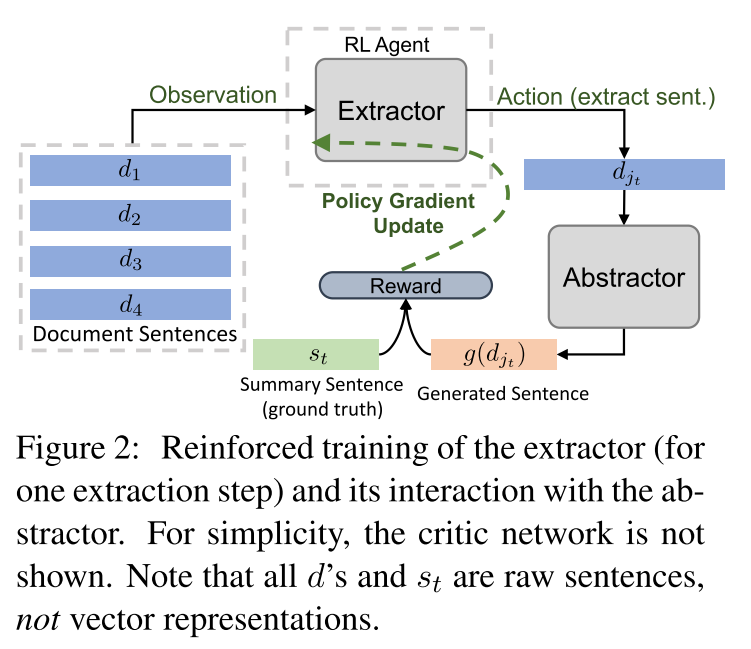 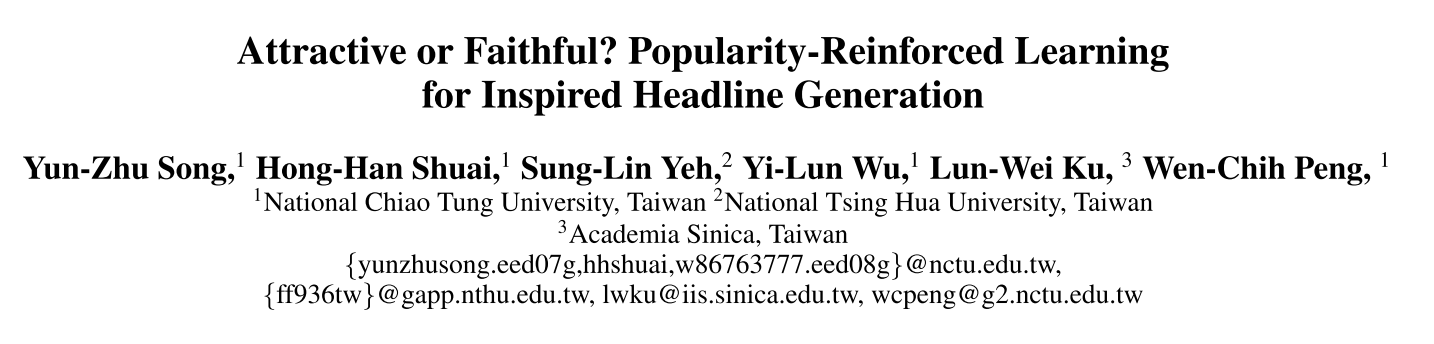 AAAI_2020
https://github.com/yunzhusong/AAAI20-PORLHG
文本分类
ACL_2020_Label-guided Learning for Text Classification
ACL_2020_Contextualized Weak Supervision for Text Classification
SIGIR_2020_A Unified Dual-view Model for Review Summarization and Sentiment Classification with Inconsistency Loss
机器翻译
NAACL_2019_Reinforcement Learning based Curriculum Optimization for Neural Machine Translation
EMNLP_2020_Dynamic Context Selection for Document-level Neural Machine Translation via Reinforcement Learning
推荐
SIGIR_2020_Interactive Recommender System via Knowledge graph-enhance reinforcement learning
[Speaker Notes: 推荐]
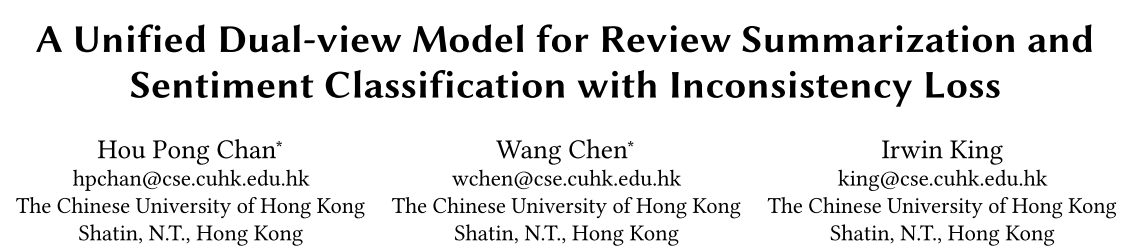 SIGIR_2020
https://github.com/kenchan0226/dual_view_review_sum
[Speaker Notes: 推荐]
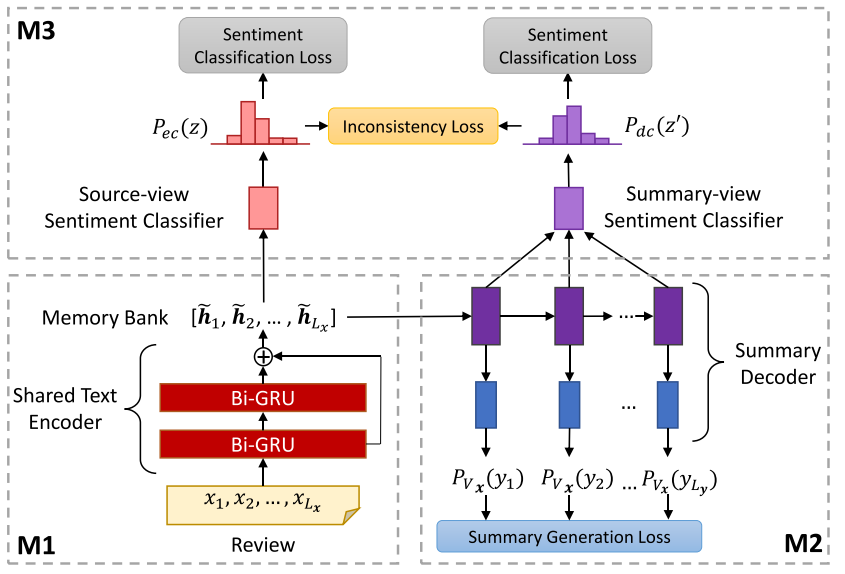 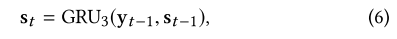 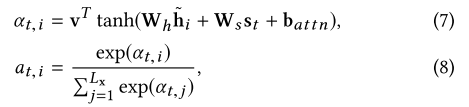 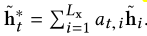 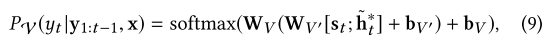 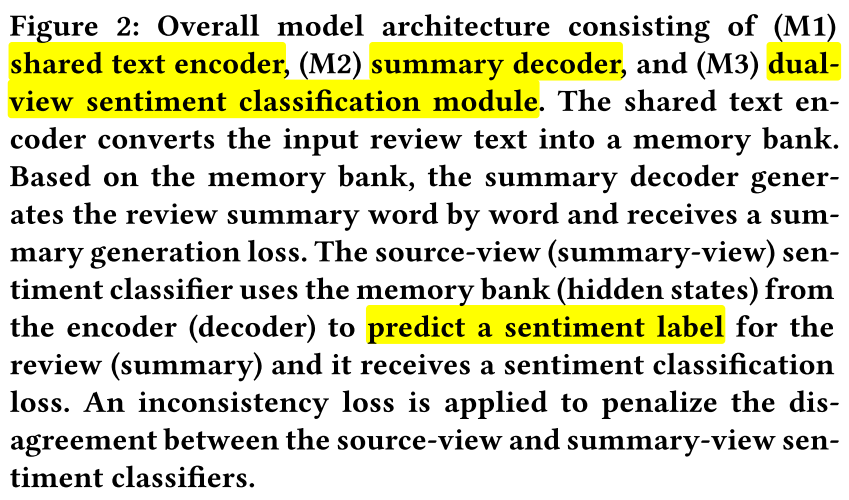 Thanks